THE ROBBER OF JEWERLY
L.E.S.A
Maria and Melina are best friends .They get into adventures .One summer night in Pecan starts for the girls a new adventures .In the morning Mrs. Ro-Bi saw the lock was broken and the jewelry was missing .
-Let’s go to the jeweler to solve the mystery?
-You are right. Come on . 
-Help! Someone stole my jewerly. 
-We  will help you .
-Yes!
-Thank you so much!
-Let’s go home to get our equipment.
-Come a long to find the cloes.
-Oh! Look. A stain of jam on the counter.
-Yes, there and here all this traces follow us to the robber.
-Let’s see the fingerprints from the lock and then switch to the new program , I downloaded to my computer. This program show to us who touch the lock.
-When we catch the robber.
-Yes!
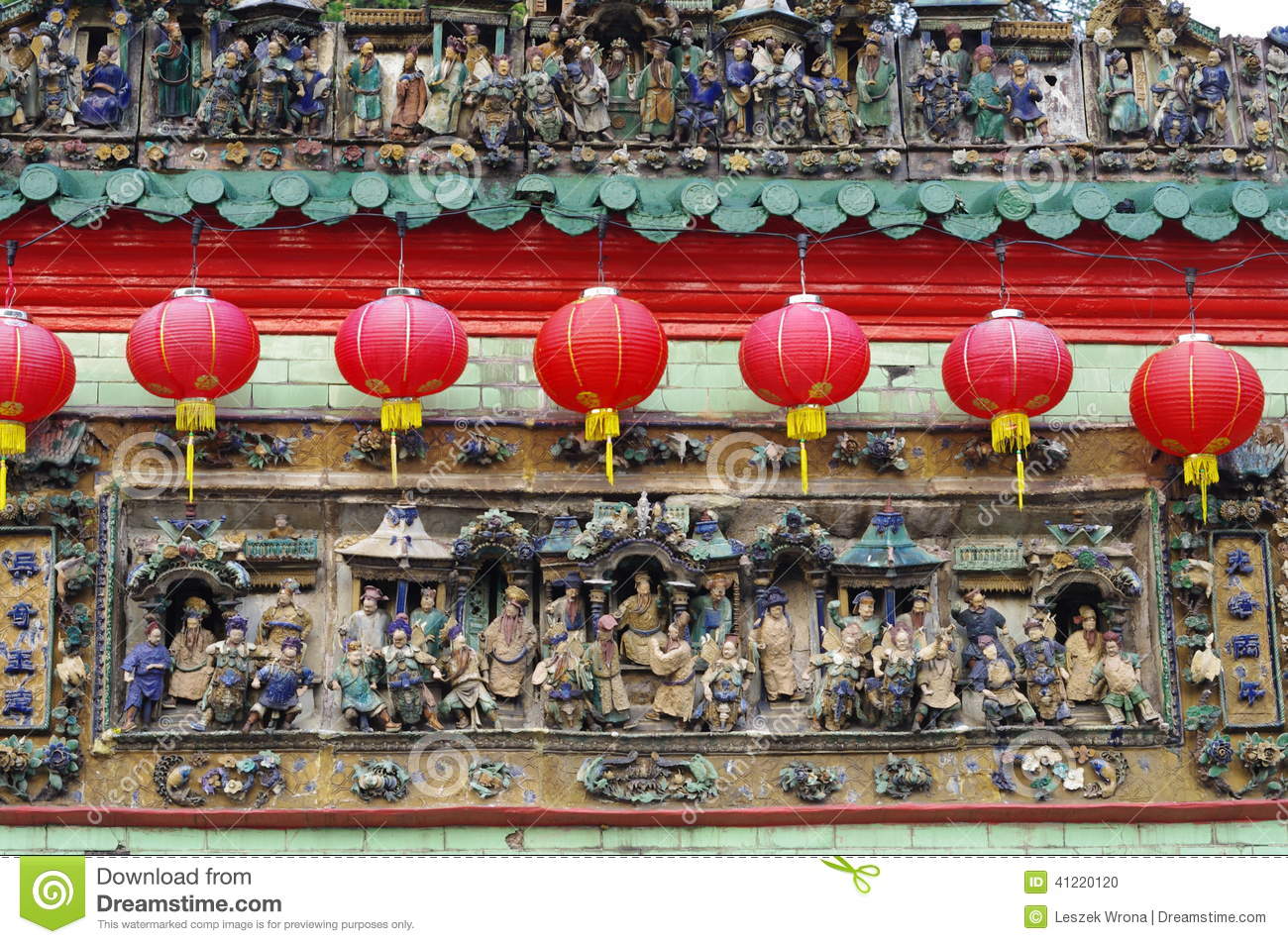 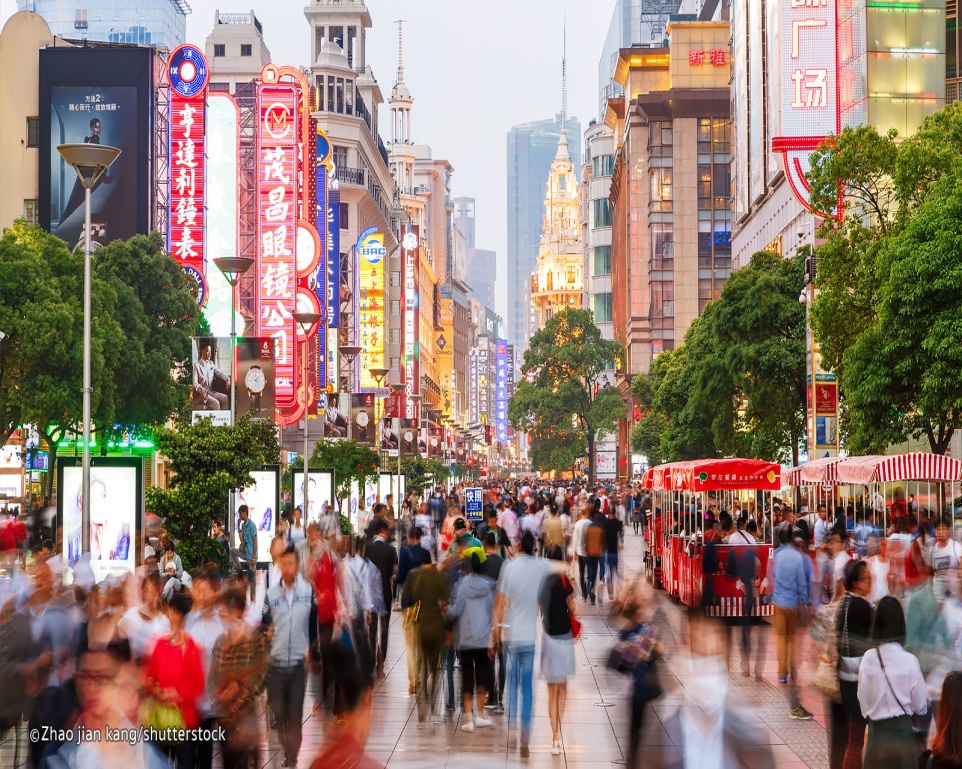 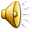 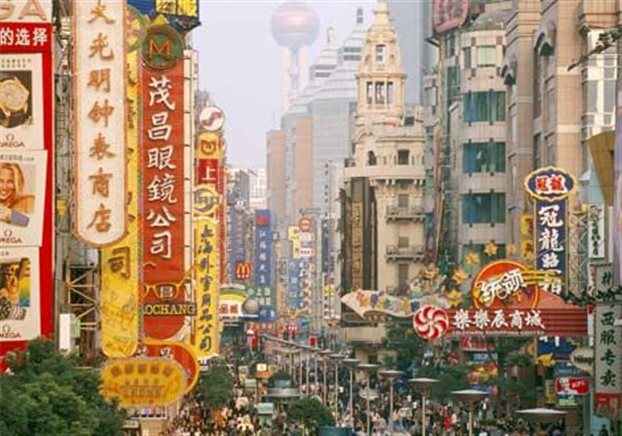 The girls after many hours they find 10 suspects. The 6 of them work in the neighborhood.
The  2 of them playing music in the metro and the rest 2 drive the neighborhood bus.
-Let’s ask the 6 people who work in the neighborhood.
-Yes and after that we will see the rest 4.
The girls ask the 6 employees ,but nobody didn’t have an idea and nobody have reason to stole the jewelry.
-Maria , nobody know anything.
-Yes , I know that . Let’s ask the people to  play music in the metro.
-OK
When the girls arrived to metro saw the musicers to catch bread with  jam. Then it was obvious who are the robbers. When the girls go closer to robbers. They say <<We don’t know anything. We only have breakfast.>>. The girls know that they never stole. Continues  the rest 2 they have a little suspicion for the musicers . The rest 2  talk to girls but they didn’t know anything.
-May we can saw the people in the bus?
-Yes, of course.
Maria and Melina checked the bus. Then they saw a man eating bread with jam. Then without wasting  any time, the called the police so that they would check themselves. They cough the robber and the jewerlys come back to the Ro-Bi ‘s shop.
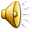 LYDIA VAIOY 
STEFANIA IASONIDI
ALEXANDRA KECHAGIA
EYAGGELIA KAMPARAKI